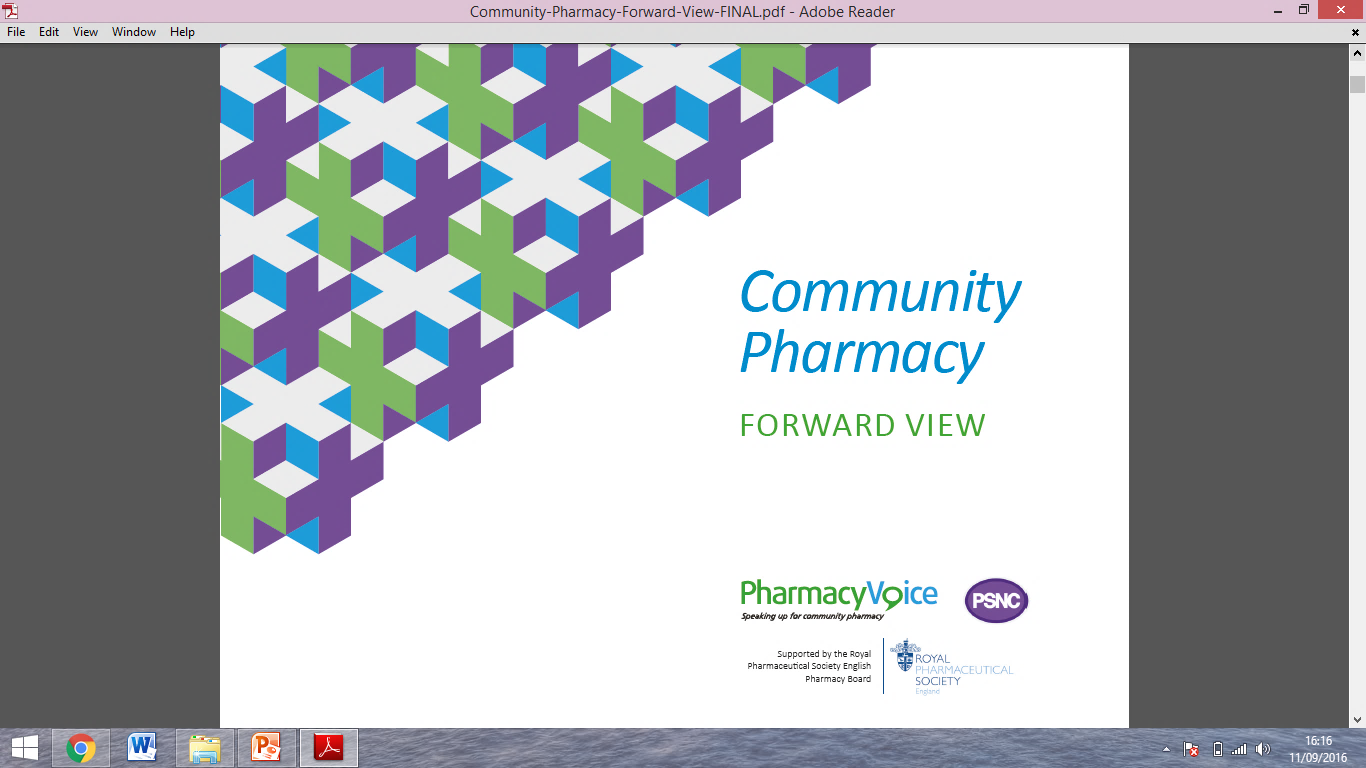 Community
Pharmacy
FORWARD VIEW
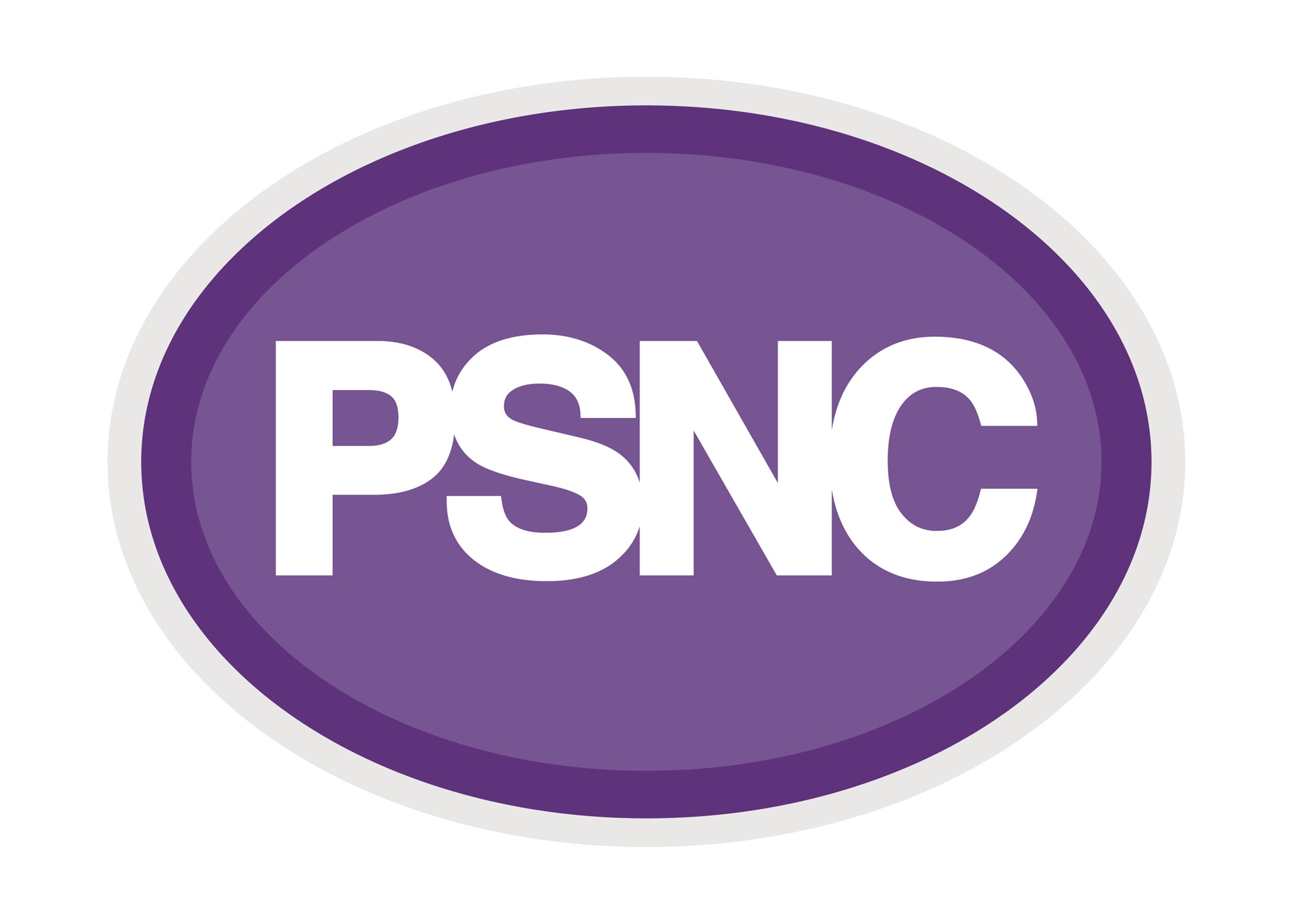 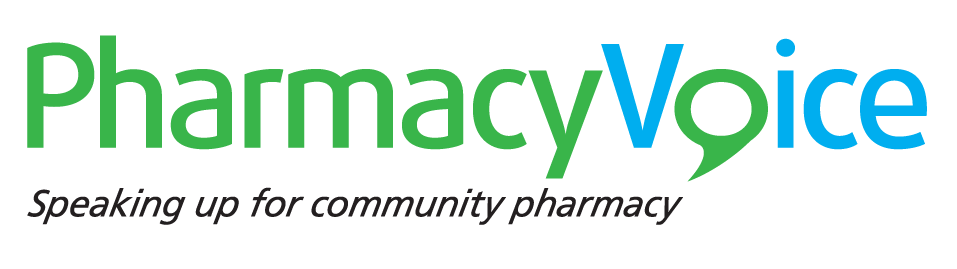 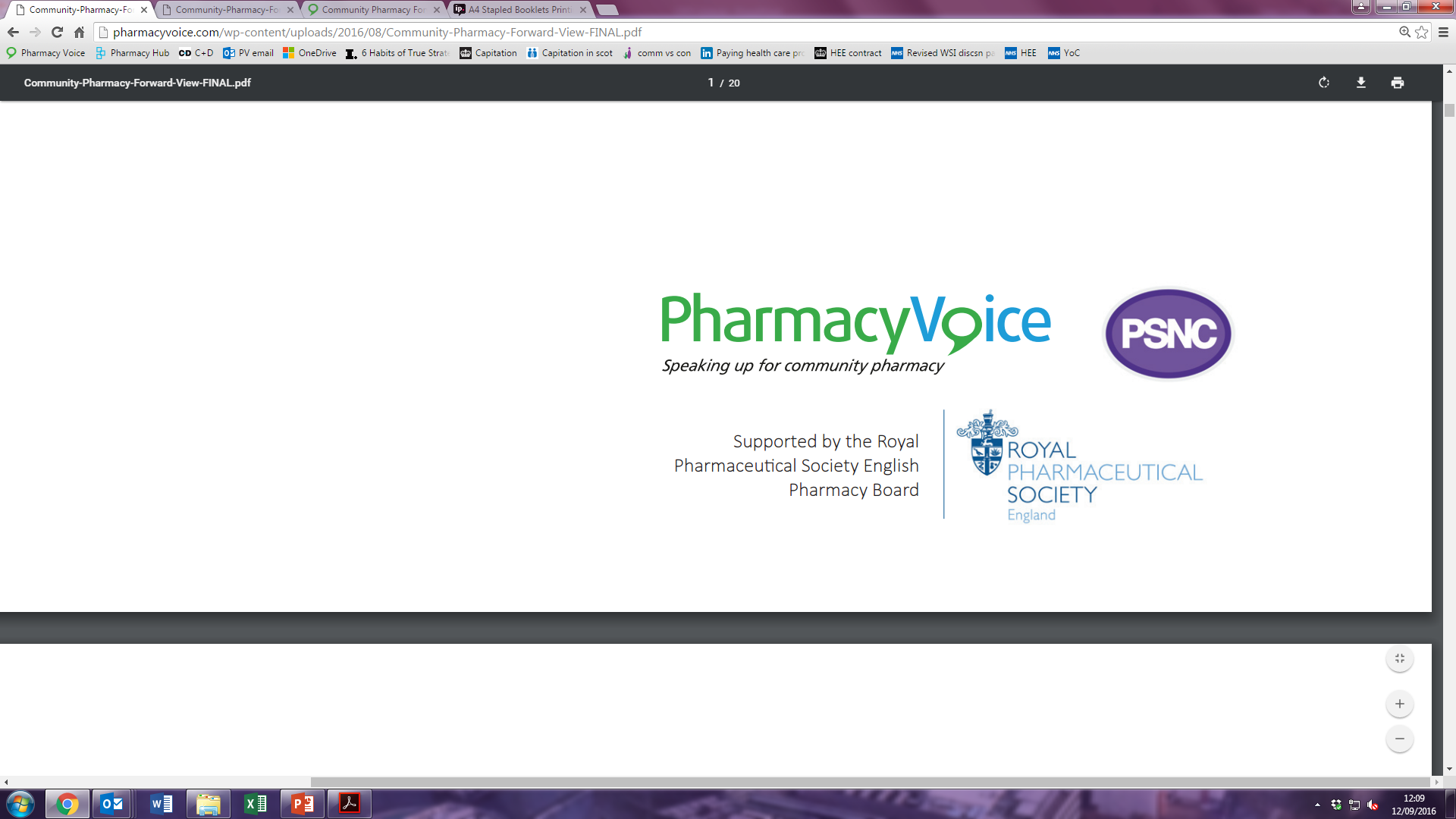 Supported by the Royal Pharmaceutical Society English Pharmacy Board
Context
Health and care system facing major challenges and significant change
People living longer
Science and technology 
Health spending
Community pharmacy’s potential
Maximising efficiency across the wider NHS
Community Pharmacy | Forward View
Slide  2
[Speaker Notes: The NHS Five Year Forward View (5YFV) outlined a future for the health and care sector and the choices that needed to be made in a world where
people are living longer, and with complex health issues; 
where science and technology are transforming our ability to predict, diagnose and treat disease; 
where traditional divisions between patients and professionals are being broken down; 
and where health spending growth remains tightly controlled following global recession

As a core provider of essential healthcare and public health services, community pharmacists and their teams are facing the very same scenarios and choices as their colleagues across the wider NHS and in local government, and should play a central role in finding the solutions that will secure the best future for the system as a whole.

Countless Governments and strategies have spoken of the potential of community pharmacy and harnessing the accessibility and skills found within the sector to maximise efficiency across the wider NHS.]
United approach building on existing work
Ongoing development of a long-term, sector and profession-led strategy
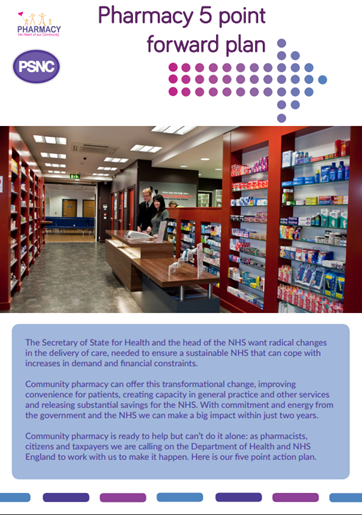 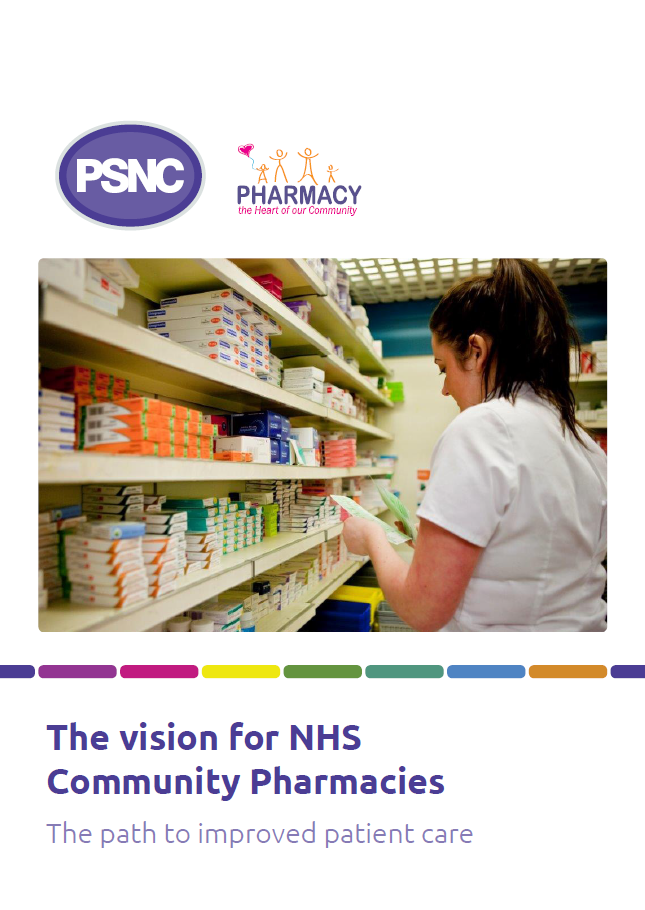 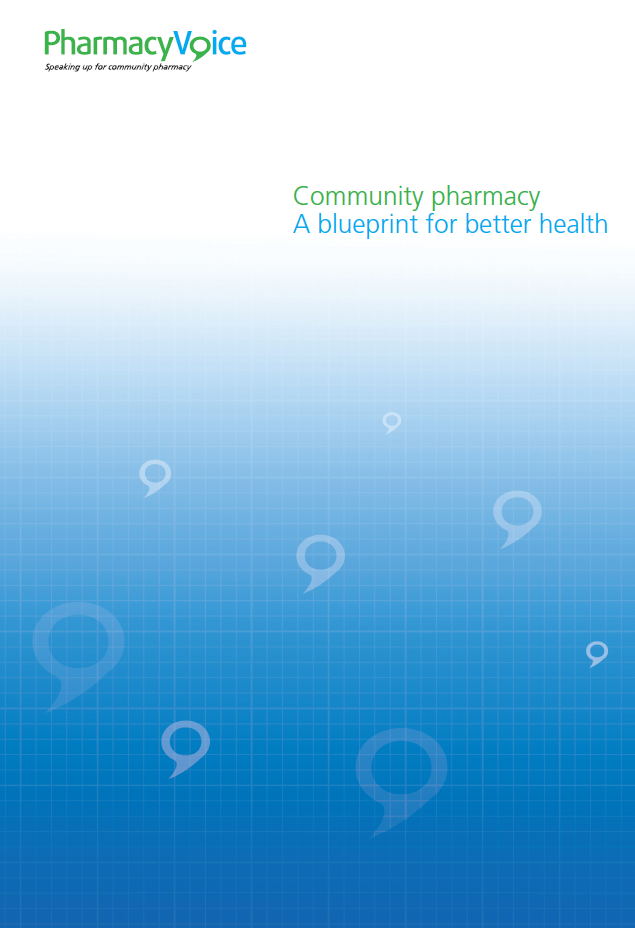 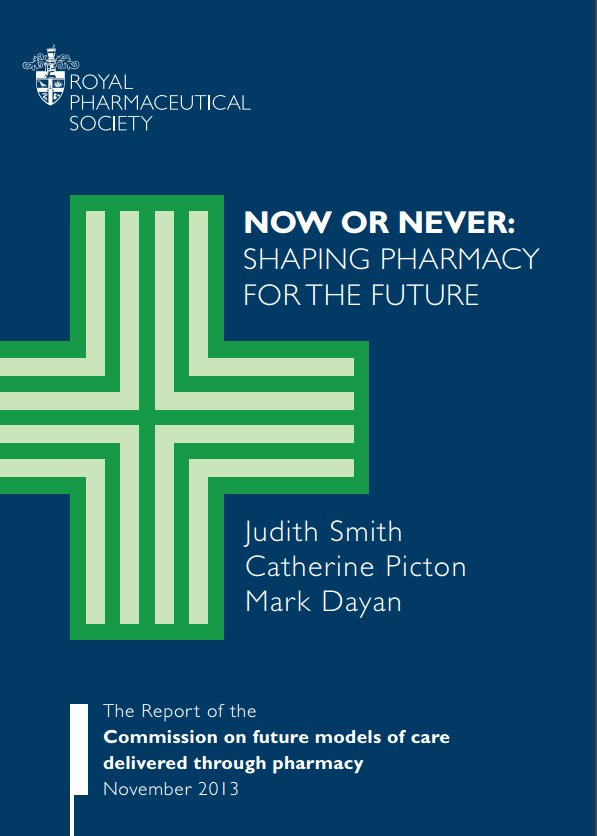 Community Pharmacy | Forward View
Slide  3
[Speaker Notes: Pharmacy Voice’s Blueprint for better health, PSNC’s five point plan and the RPS’ Now or Never Report, along with many others, have sought to define a positive future for the sector and the profession in different ways. 

The CPFV is the first sector-wide vision for the future of community pharmacy and provides the basis for working together more effectively in future, building on these existing strategies.]
Thinking things through
Joint workshop in April
Key conclusions
Sector needs to become master of its own destiny
     ….but does not need to reinvent the wheel 
Needs something that works with the NHS 5 Year Forward View
Needs something that realises the ambition of the sector and profession
Needs something that meets the needs of the public and the Government
Something that realises community pharmacy’s potential
Community Pharmacy | Forward View
Slide  4
[Speaker Notes: In order to inform the development of the Community Pharmacy Forward View, Pharmacy Voice and the PSNC ran a joint workshop in April to gather input from key stakeholders and experts.]
Forward View: Key Messages
Community pharmacy provides the most accessible healthcare in local communities – especially in under-doctored areas.

Successive Governments have called for community pharmacy to provide more health services in the community and relieve the pressure on GPs and A and E, but have not provided the resources or vision to achieve this.

The CPFV is the first sector-wide vision for the future of community pharmacy.  It renews the dialogue between the community pharmacy sector, the NHS and Government, and provides the basis for working together more effectively in future.
Community Pharmacy | Forward View
Slide  5
Forward View: Key Messages
We feel that community pharmacy is best placed to determine its own future within an integrated, sustainable, high performing health care system.

We are now inviting feedback from key stakeholders on how we turn our shared vision for the sector into a reality that will be good for patients, the public, local communities and the NHS, as well as for the community pharmacy network and all those who work in it.
Community Pharmacy | Forward View
Slide  6
Forward View Outline
The Forward View establishes a clear ambition for the future of the community pharmacy network
This future is already here – everything described is being delivered or developed today
Now need consistency across the country
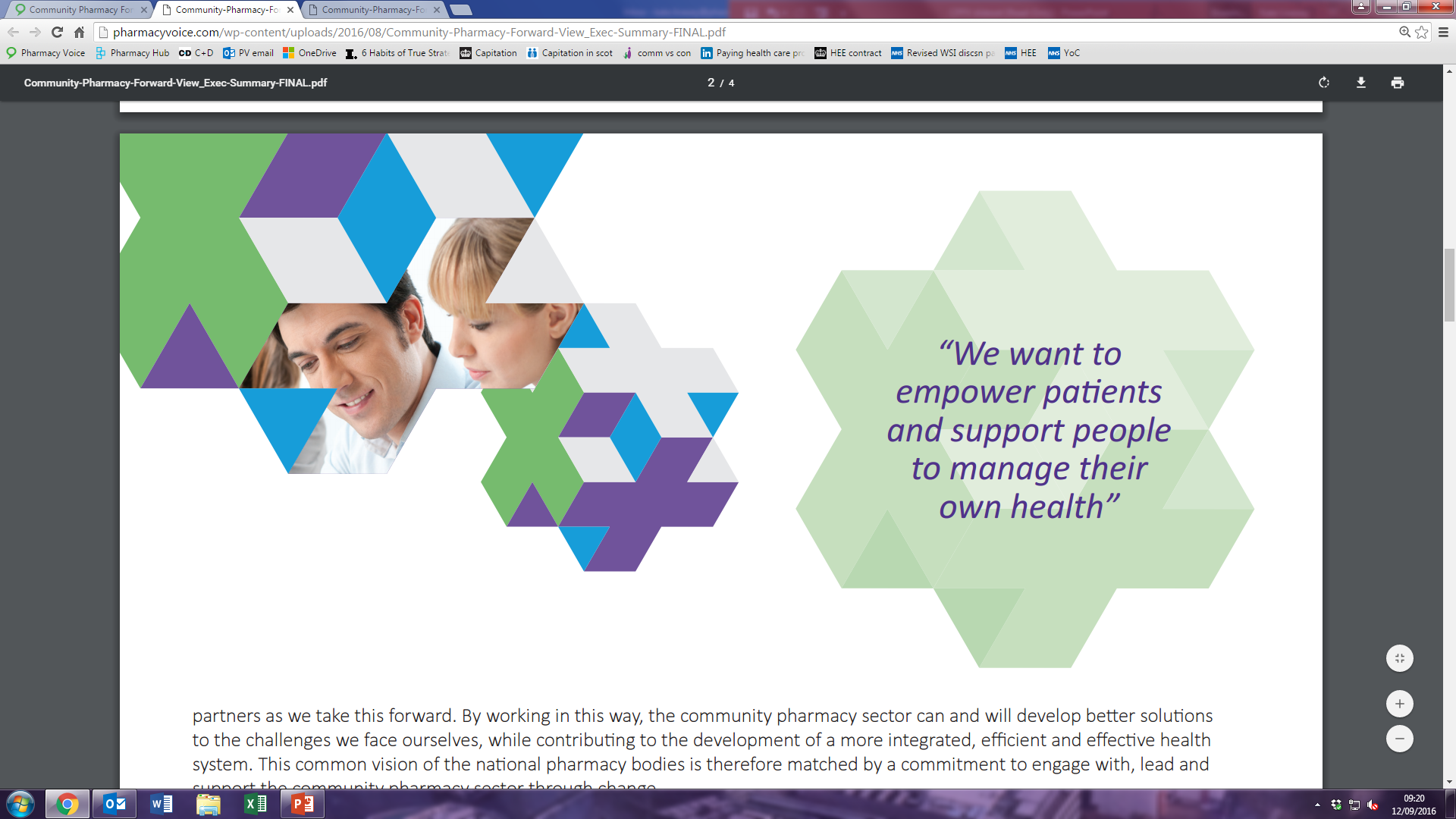 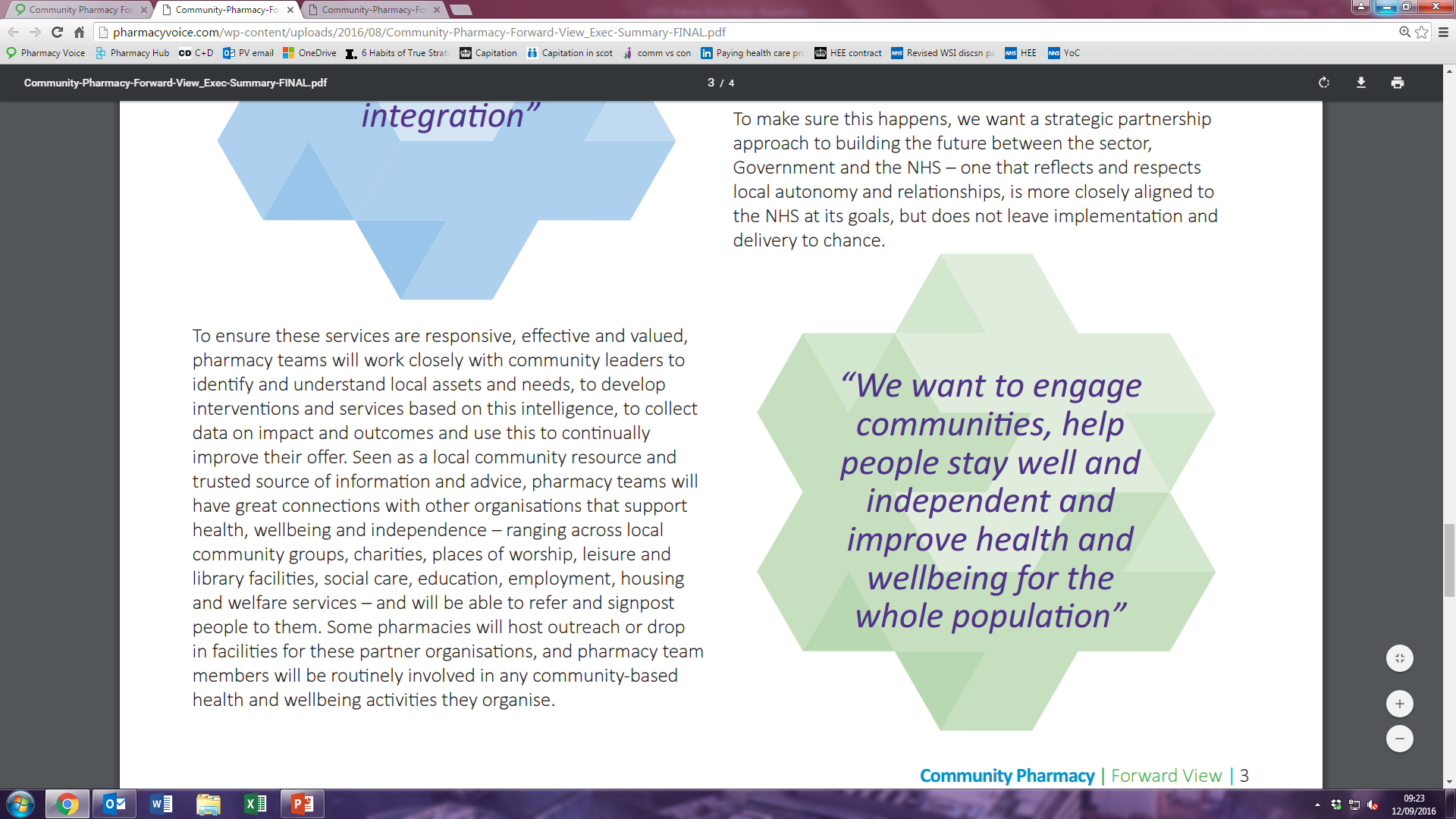 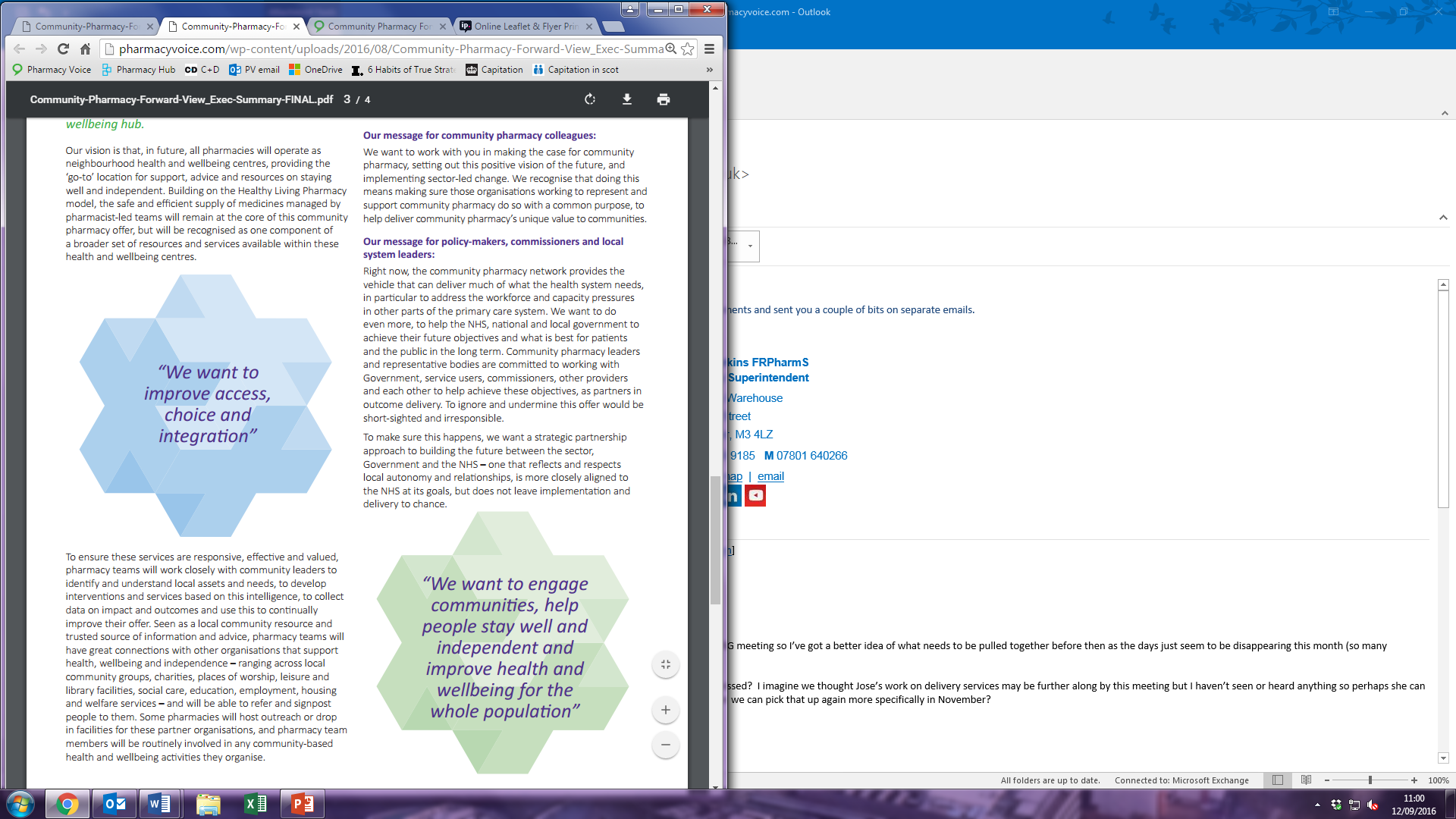 Community Pharmacy | Forward View
Slide  7
[Speaker Notes: Community pharmacy has a central role to play in delivering high quality, sustainable health and care services and improving population health outcomes. 

We want a strategic partnership approach to building the future – one that reflects and respects local autonomy and relationships, is closely aligned to the NHS in its goals, but does not leave implementation and delivery to chance.

Our vision is centred around three interdependent functions of the network

Much of what is described is already happening across all or part of the community pharmacy network, or could be if we had the right supporting systems, processes and incentives in place. 

What will make the difference in the future will be consistency of delivery, improving quality and impact across the whole country, enabled by effective planning and commissioning and a rigorous focus on implementation and continual improvement within the sector. 

Working together will help take us all forward.  We need to work with frontline pharmacy teams, with patients and service users, with our professional colleagues, with NHS and local government commissioners and a wide range of other partners as we take this forward.]
Core functions of community pharmacy
The facilitator of personalised care for people with long-term conditions
Enhance and expand services
Based around principles of medicines optimisation
Personalised care and support plans
Cost effective use of medicines
Better health outcomes, controlled                                      costs and reduced demand
New approach to funding needed
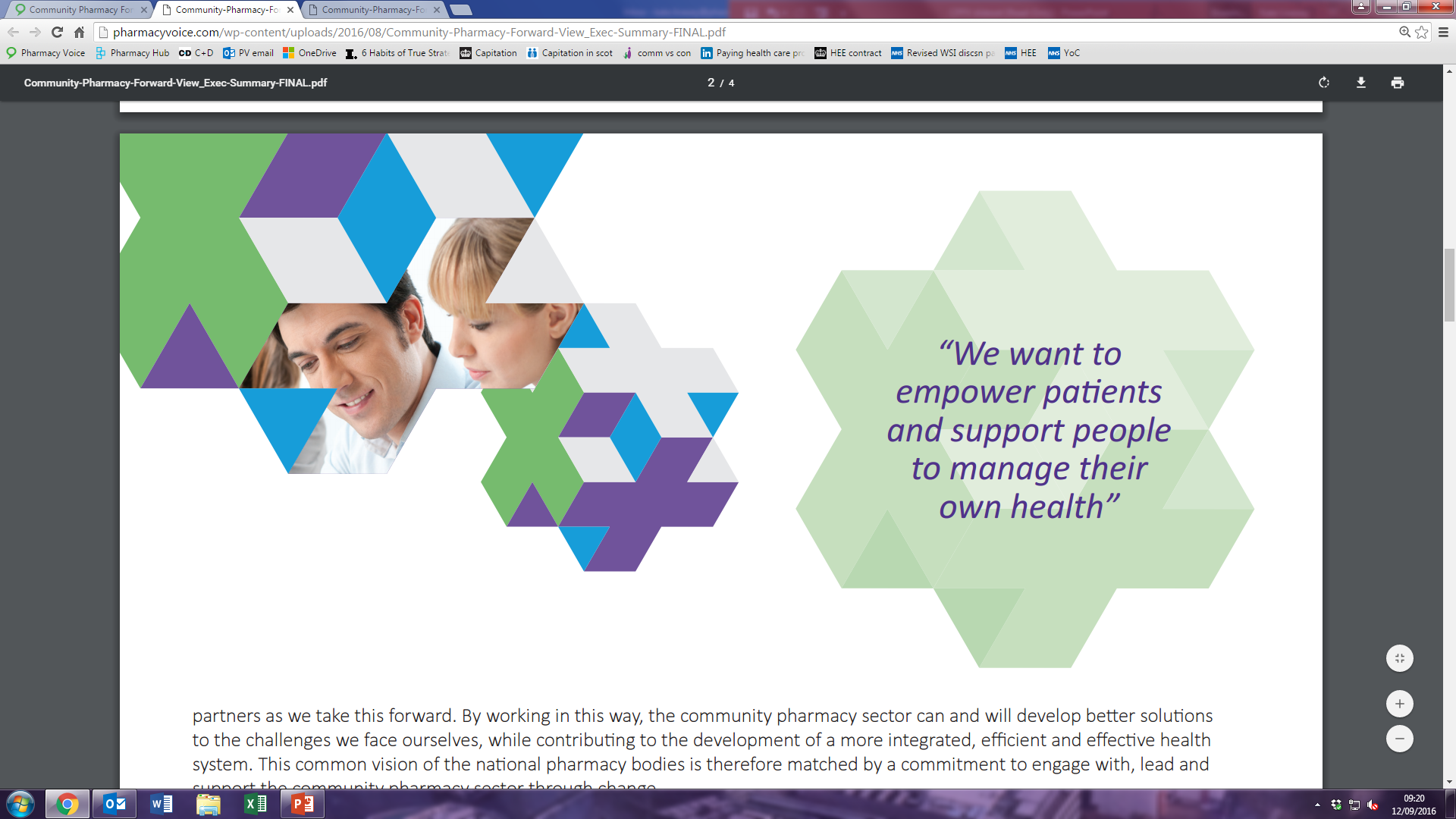 Community Pharmacy | Forward View
Slide  8
[Speaker Notes: Community pharmacy teams should be integral to supporting and empowering people with long-term conditions and their carers to manage their own health. 

We want to radically enhance and expand the services teams currently provide to help people obtain medicines safely and efficiently and use them as effectively as possible. 

As a result, people will have better health outcomes and the costs of managing LTCs will be better controlled, reducing demand in other areas of the NHS and social care. 

An enhanced role for teams in supporting people with LTCs will be based around the principles of medicines optimisation and personalised care and support planning, and build on the clinical knowledge and procurement skills of community pharmacists to promote evidence-based and cost effective use of medicines. 

To achieve this, community pharmacists and their teams will need to work in partnership with their colleagues across the wider health and care system, within the new care models that are emerging across the country. 

Community pharmacists and their teams can provide a variety of interventions and support to help people manage their LTCs, dependent on the individual’s goals, aspirations and personal care plan.  A new approach to community pharmacy funding will be necessary to enable pharmacy teams to work in this way.]
Expanded services: illustrated pathway
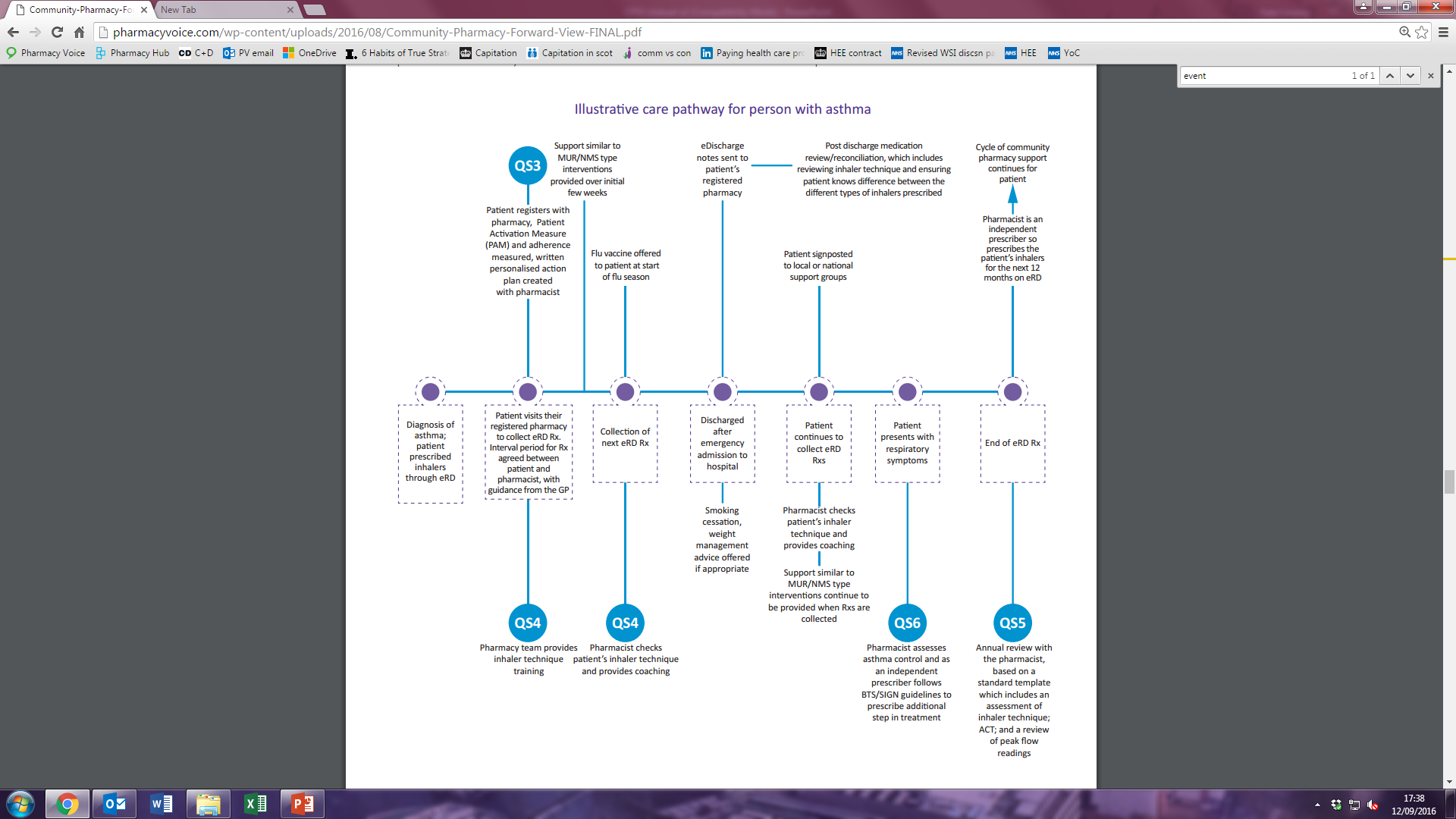 Example pathway 
for someone 
with asthma
Community Pharmacy | Forward View
Slide  9
[Speaker Notes: This diagram illustrates the interventions and support that community pharmacists and their teams could provide to help people manage LTCs.  

The specific interventions, services and support provided would vary, dependent on the individual’s goals, aspirations and personal care and support plan. 

The diagram illustrates how a community pharmacy team might support the care plan of someone with asthma.  

A new approach to community pharmacy funding will be necessary to enable pharmacy teams to work in this way.  This may comprise payment of a care fee with both process and outcome-based components as part of a ‘community pharmacy medicines optimisation framework’, which would evolve over time in line with evidence-based practice.]
Expanded services: illustrated pathway
Illustrative care pathway for a person with multiple morbidities
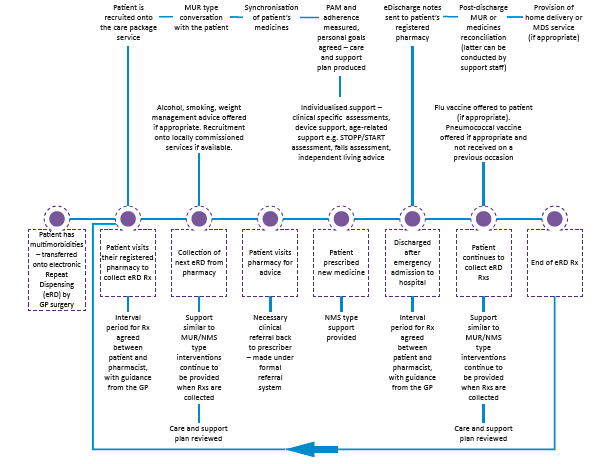 Community Pharmacy | Forward View
Slide  10
[Speaker Notes: This diagram illustrates the interventions and support that community pharmacists and their teams could provide to help people manage LTCs.  

The specific interventions, services and support provided would vary, dependent on the individual’s goals, aspirations and personal care and support plan. 

The diagram illustrates how a community pharmacy team might support the care plan of someone with asthma.  

A new approach to community pharmacy funding will be necessary to enable pharmacy teams to work in this way.  This may comprise payment of a care fee with both process and outcome-based components as part of a ‘community pharmacy medicines optimisation framework’, which would evolve over time in line with evidence-based practice.]
Core functions of community pharmacy
The trusted, convenient first port of call                      for episodic healthcare advice and                    treatment
Seamless triage to and referral from                community pharmacy 
‘Pharmacy First’ ingrained in                                    people’s behaviour
Ability to add to an individual’s shared care record
Diagnostics, point of care testing and prescribing all within community pharmacy setting
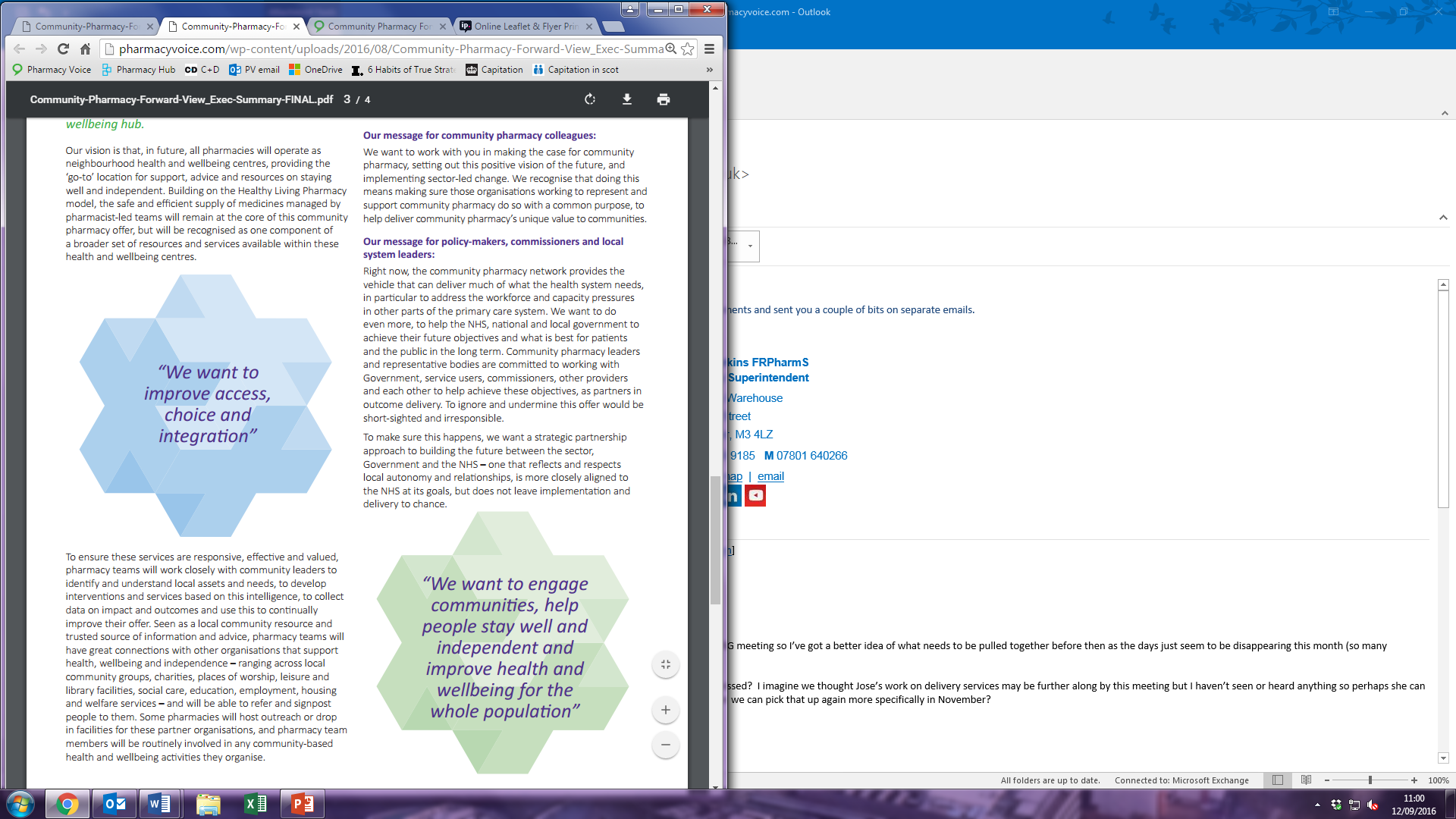 Community Pharmacy | Forward View
Slide  11
[Speaker Notes: Our vision is that in future, the habit of using ‘pharmacy first’ for non-emergency episodic care will be ingrained in patient, public and professional behaviours

To facilitate this, systems that enable triage to and referral from community pharmacy will be included in all local urgent care pathways and in the NHS 111 service. 

With their consent, information about people’s health and healthcare will be available to community pharmacists, who will be able to add to an individual’s shared care record the advice they have been given or products supplied. 

Diagnostics and point-of-care testing will be routinely available in pharmacy settings, as will facilities for making appointments with or speaking directly to other professionals and service providers. 

Pharmacists will be able to prescribe, and to supply products to people as if they had received a prescription from a GP. 

As a result, public access to high quality primary care will be maintained, satisfaction improved despite growing demand, and people will find it easier to take responsibility for managing their own health and self-care.]
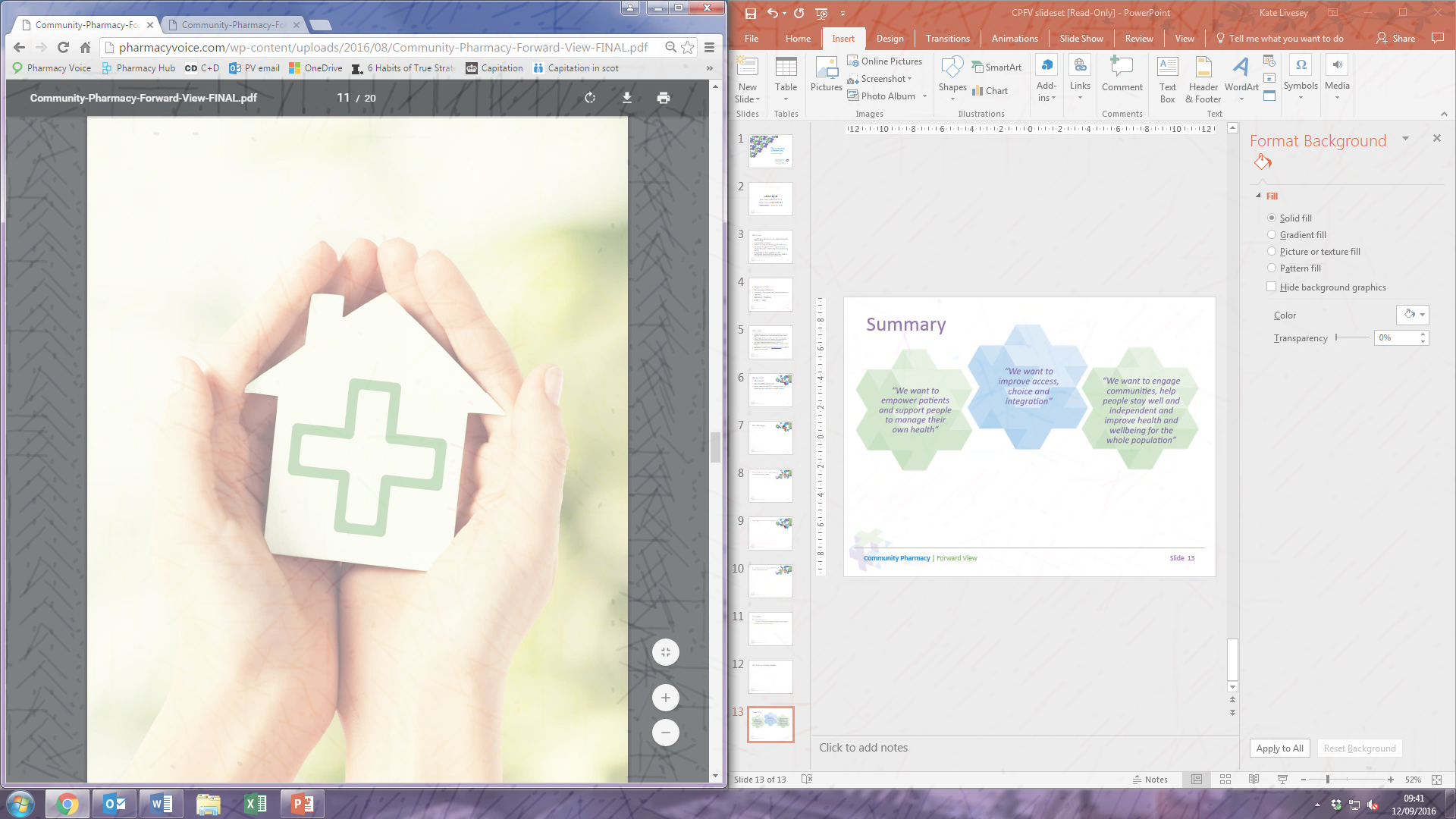 Core functions of community pharmacy
The neighbourhood health and                        wellbeing hub
‘Go-to’ location for support, advice                                       and resources on staying well
Build on Healthy Living Pharmacy model
Safe and efficient supply of medicines will remain core but recognised as one component of services available
Work with community leaders to understand local needs and develop services   
Great connections with other local organisations
Community Pharmacy | Forward View
Slide  12
[Speaker Notes: In future, all pharmacies will operate as neighbourhood health and wellbeing centres, providing the ‘go-to’ location for support, advice and resources on staying well and independent. 

Building on the Healthy Living Pharmacy model, the safe and efficient supply of medicines managed by pharmacist-led teams will remain at the core of this offer, but will be recognised as one component of a broader set of resources and services available within these centres. 

To ensure these services are responsive, effective and valued, pharmacy teams will work closely with community leaders to identify and understand local assets and needs, to develop interventions and services based on this intelligence, to collect data on impact and outcomes and use this to continually improve their offer. 

Seen as a local community resource and trusted source of information and advice, pharmacy teams will have great connections with other organisations that support health, wellbeing and independence – ranging across local community groups, charities, places of worship, leisure and library facilities, social care, education, employment, housing and welfare services – and will be able to refer and signpost people to them. 

Some pharmacies will host outreach or drop in facilities for these partner organisations, and pharmacy team members will be routinely involved in any community-based health and wellbeing activities they organise.]
Conclusions
Collective vision established
Hope that partners in NHS, national and local government recognise and share this ambition 
Hope the vision resonates with people who lie behind it – pharmacists and their teams
Hope it reflects the needs and ambitions of service users
Now need to work with others to turn it into reality
Community Pharmacy | Forward View
Slide  13
[Speaker Notes: This Community Pharmacy Forward View sets out a clear ambition for the future of community pharmacy, focusing on three key roles for the network.

We hope that our partners in the NHS, national and local government recognise and share this ambition. 

We also hope that it resonates with the people who lie behind it: those pharmacists and their teams who have told us they want to be recognised for the contribution they make now, but also want to see how those skills can be embedded in a modernised, person-centred and technologically advanced health system, so that pharmacies remain relevant and sustainable and the network remains vital to the neighbourhoods and communities they serve. 

Most importantly, we hope our ambition reflects the needs and aspirations of the people who use our services: all those who live and work in the communities we support and rely on their local pharmacy team for medicines, health advice, social interaction and coordinated care.]
Next steps
Listening, learning & collaboration
Inviting feedback from key stakeholders
Help turn a shared vision into a reality
Nationally, we will use the Forward View to influence upcoming Government and NHS policy
Community Pharmacy | Forward View
Slide  14
[Speaker Notes: Our next steps will be to listen, learn and collaborate.

By working collaboratively, the community pharmacy sector can and will develop better solutions to the challenges we face, while contributing to the development of a more integrated, efficient and effective health system.  This common vision of the national pharmacy bodies is therefore matched by a commitment to engage with, lead and support the sector through change.

Using feedback from key stakeholders: NHS, Government, patient groups, contractors, community pharmacists and members of pharmacy teams, local commissioners and other healthcare providers. 

Will help turn a shared vision for the sector into a reality that will be good for patients, the public, local communities, the NHS and the pharmacy sector.

Nationally, we will also use the CPFV to influence upcoming Government policy for the sector.]
Get involved
This is our starter-for-ten – now we want                                                                  to work with colleagues to turn this shared                                                             vision into a reality
Get in touch and give us your feedback
Make suggestions on what steps need to be taken to help ensure this vision becomes a reality 
Share stories that illustrate how teams are already leading the way in improving outcomes as part of integrated local health systems 
Discuss the Community Pharmacy Forward View in more detail
contact@cpfv.info
Community Pharmacy | Forward View
Slide  15
[Speaker Notes: This is our starter-for-ten. 

Our message for community pharmacy colleagues:  We want to work with you in making the case for community pharmacy, setting out this positive vision of the future, and implementing sector-led change.  AND we recognise that doing this means making sure the organisations working to represent and support community pharmacy do so with a common purpose.

Now we want to hear from you to help us turn a shared vision for the sector into a reality. 

Please get in touch to: 
Email us feedback on the vision to contact@cpfv.info 
Make suggestions on what steps needs to be taken to help ensure this vision becomes a reality
Share stories and examples that illustrate how community pharmacy teams are already leading the way in improving care, support and health outcomes, as part of integrated local health systems
Find opportunities to discuss the Community Pharmacy Forward View in more detail or to arrange a speaker to discuss it at a local meeting you are organising]
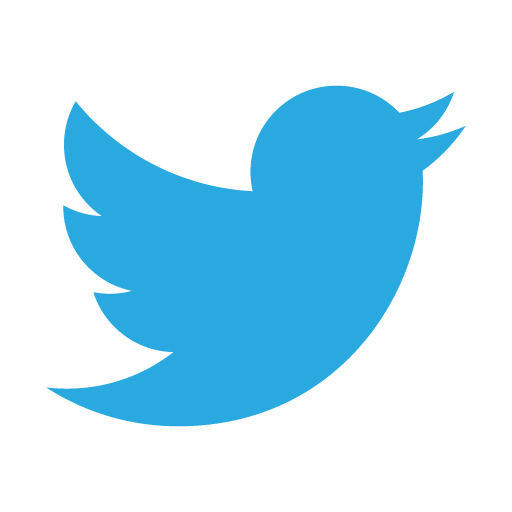 Initial reactions
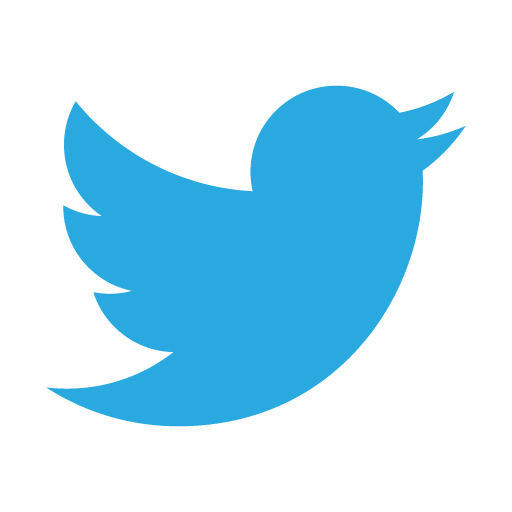 Generally positive feedback received
Many Local Pharmaceutical Committees now including on upcoming meeting agendas to discuss and guide local planning 
Described by pharmacy Minister, David Mowat as “spot on”
“Important work here on the need to secure a bright future for our vital community pharmacy sector”
- Michael Dugher MP, Twitter
“Now I have a ‘forward vision’ that feels achievable, realistic and timely”
- Xrayser, C+D opinion piece
Community Pharmacy | Forward View
Slide  16
Thank you
Read the Forward View or its executive 
summary in full at
psnc.org.uk/forwardview
pharmacyvoice.com/forwardview
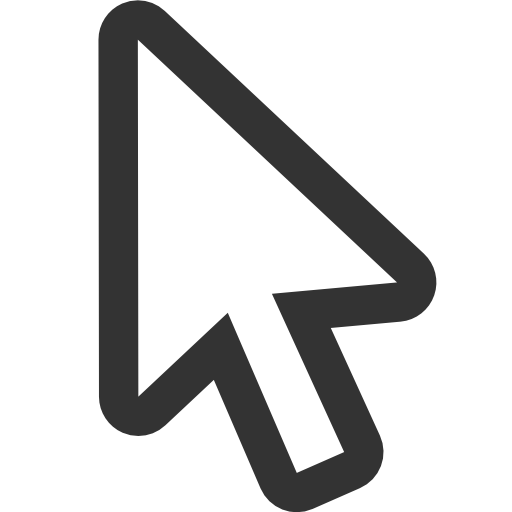 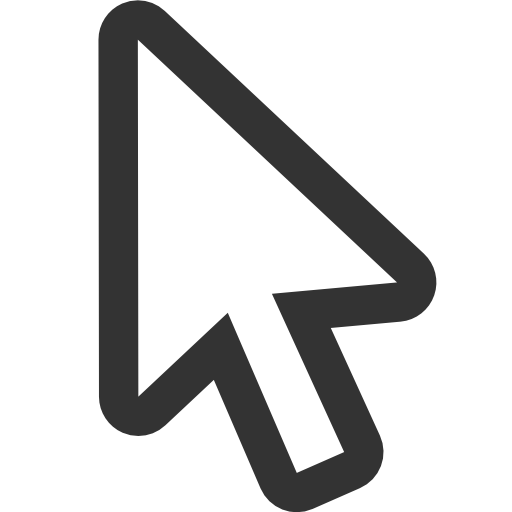 Community Pharmacy | Forward View
Slide  17